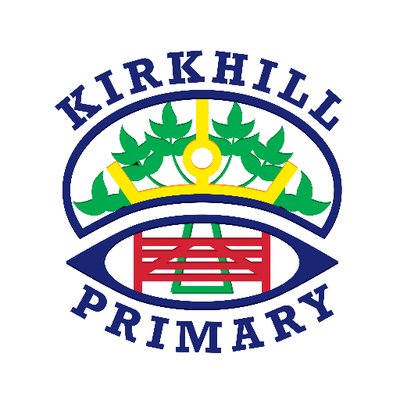 Meet The Teacher  
Kirkhill Primary School 
Thursday 5 September 2019
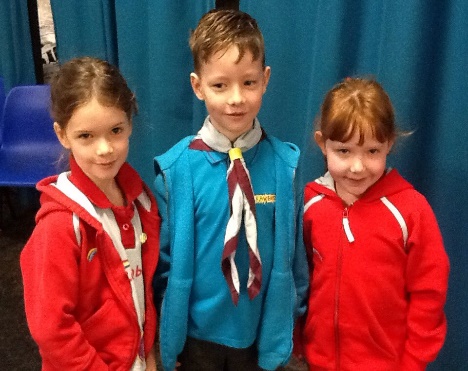 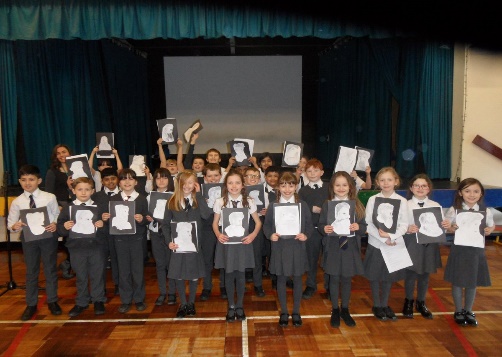 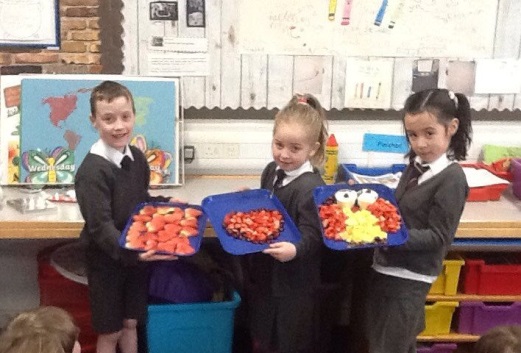 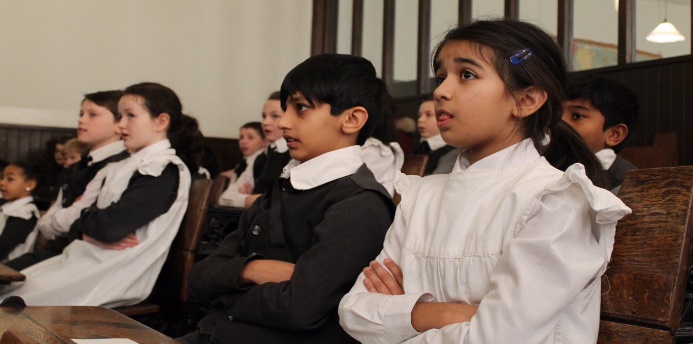 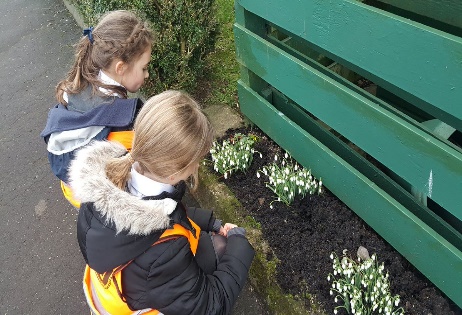 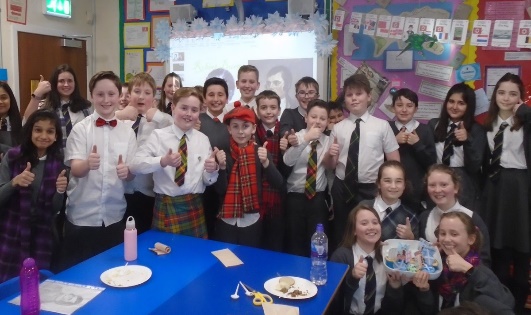 Everyone Attaining, Everyone Achieving through Excellent Experiences
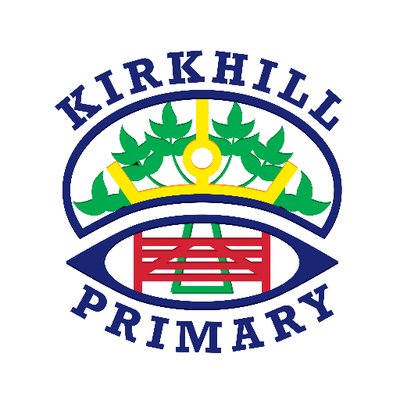 Our Revised Vision and Values
At Kirkhill we are #PROUD of our school community. Everyone is encouraged to be creative, strive for excellence and be inspired to attain, achieve and be their best.

At Kirkhill we are #PROUD and empowered to demonstrate our values of;
Perseverance
Resilience and Respect
Optimism
Unity
Diversity
Everyone Attaining, Everyone Achieving through Excellent Experiences
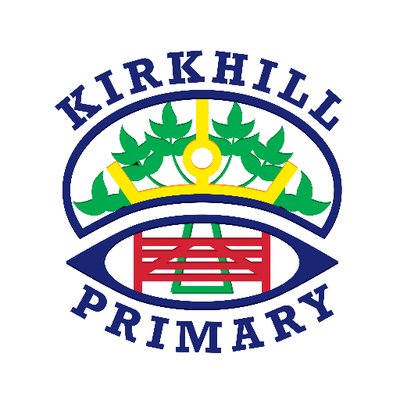 Literacy and English
Spelling – 3 days.  Assessment on Friday
Handwriting 
Grammar
Reading – Big Cats
Writing 
Talking and listening
Everyone Attaining, Everyone Achieving through Excellent Experiences
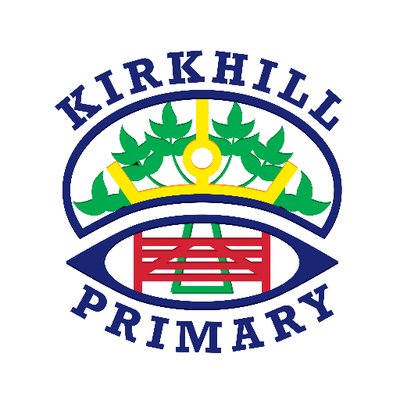 Numeracy and Mathematics
Interactive Oral Mental Mathematics 
Introducing the Lesson 
Direct Interactive Teaching 
The Plenary Session 

Games to reinforce learning
Online resources such as Education City
Everyone Attaining, Everyone Achieving through Excellent Experiences
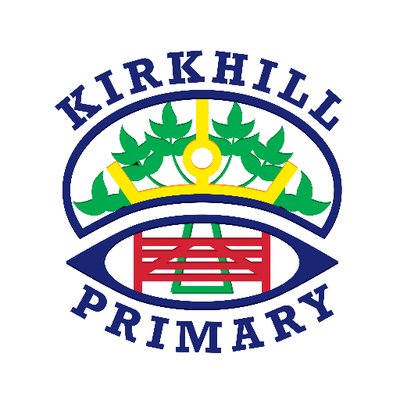 Health and Wellbeing
PE -  Games and Fitness – Thursday and Friday 
Mental/Social/Emotional Health – Bounceback/Mindfulness
Weekly assembly – share achievements
GIRFEC – Getting it Right for Every Child
Everyone Attaining, Everyone Achieving through Excellent Experiences
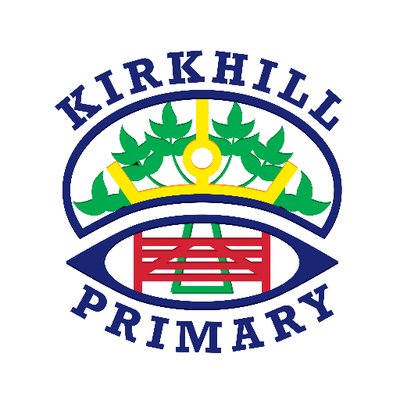 Other Curricular Areas
Social Studies - Egypt 
Science – Sun, Moon and Stars
Drama 
Art - e.g. self portraits
ICT - e.g typing, internet safety
RME 
Technology
Everyone Attaining, Everyone Achieving through Excellent Experiences
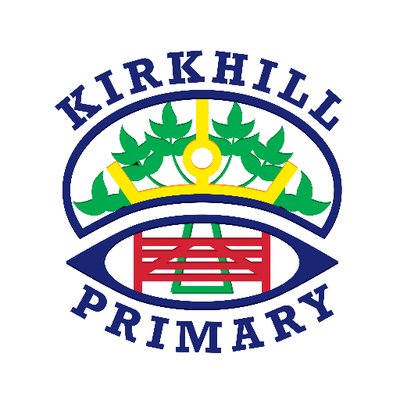 Homework
Spelling - Weekly 
Reading – Weekly (still to start)
Mental Maths - Weekly 
All homework is designed to be active. You do not have to bring in anything unless specified. Please let us know if there are any issues.
Everyone Attaining, Everyone Achieving through Excellent Experiences
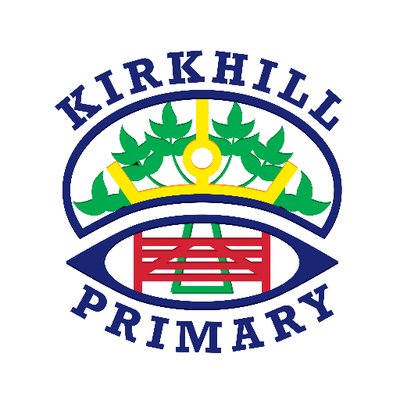 How you can help…
Please remind your child to:-

Undertake reading homework with an adult
Return letters on time
Ensure they have all equipment e.g. reading glasses etc.
Ensure they have a full water bottle on arrival each morning
Everyone Attaining, Everyone Achieving through Excellent Experiences
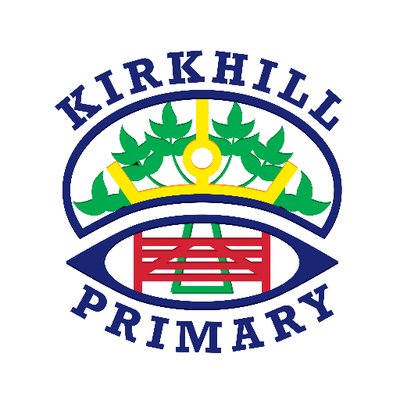 How Will We Keep You Informed?
Sharing our Learning 
Twitter @KirkhillPS
Class blogs
Termly overview
Curricular events
Communication 
Twitter @KirkhillPS
Friday Bundle
Monthly newsletter
School website
Everyone Attaining, Everyone Achieving through Excellent Experiences